Power Point TemplateTitle Slide: Option1
Marcus Logo
Power Point TemplateTitle Slide: Option 2
Marcus Logo
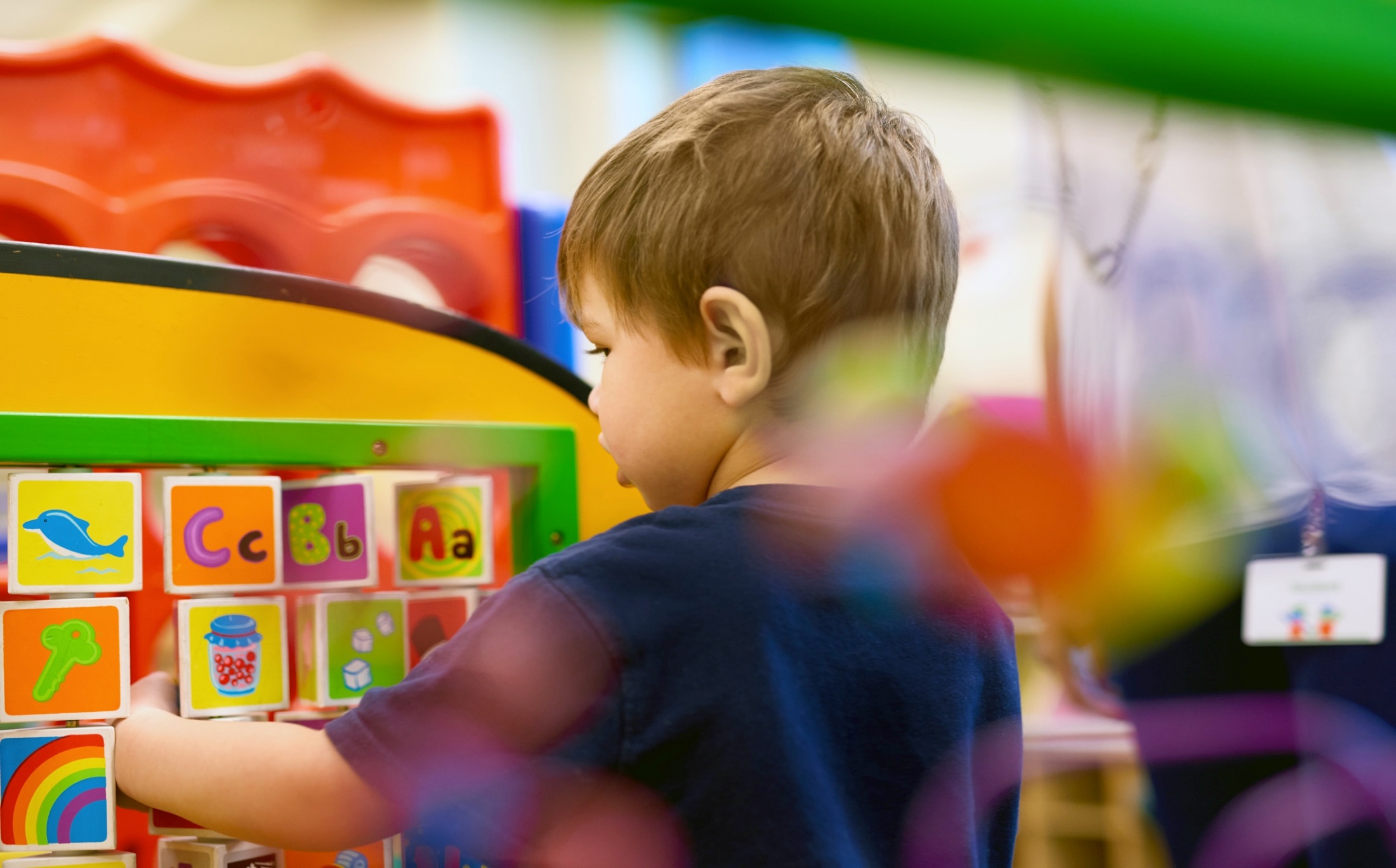 Title Slide: Option 3use when a photo is needed on the title slide
Title
Text: 28 pt font
4
Click to add title
Click to add text
5
Comparison List
List A
List B
A 1
A 2
B 1
B 2
6
Title: 36 pt
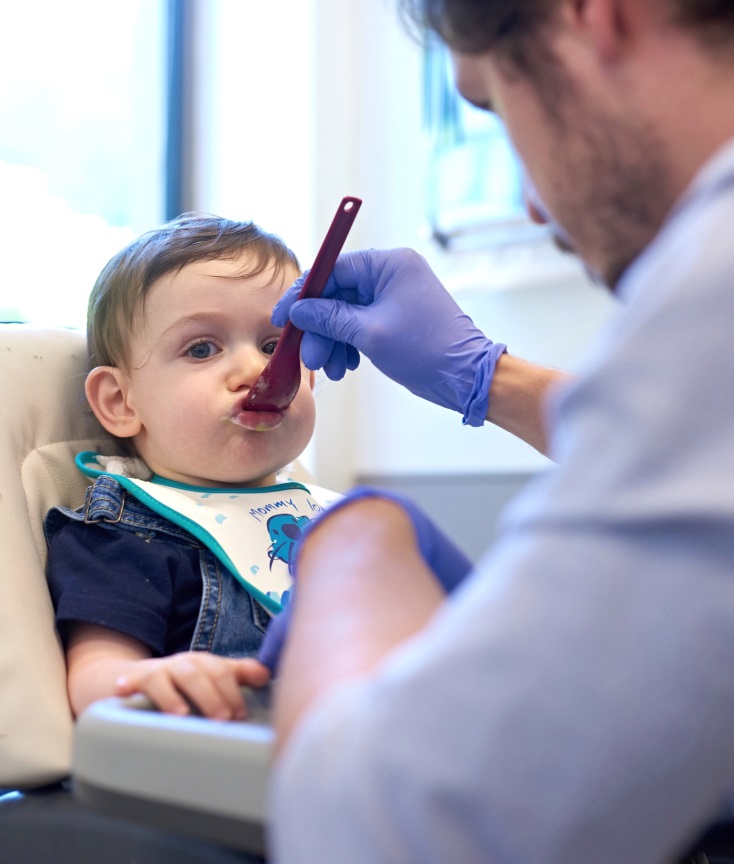 Insert key fact connected with photo
7
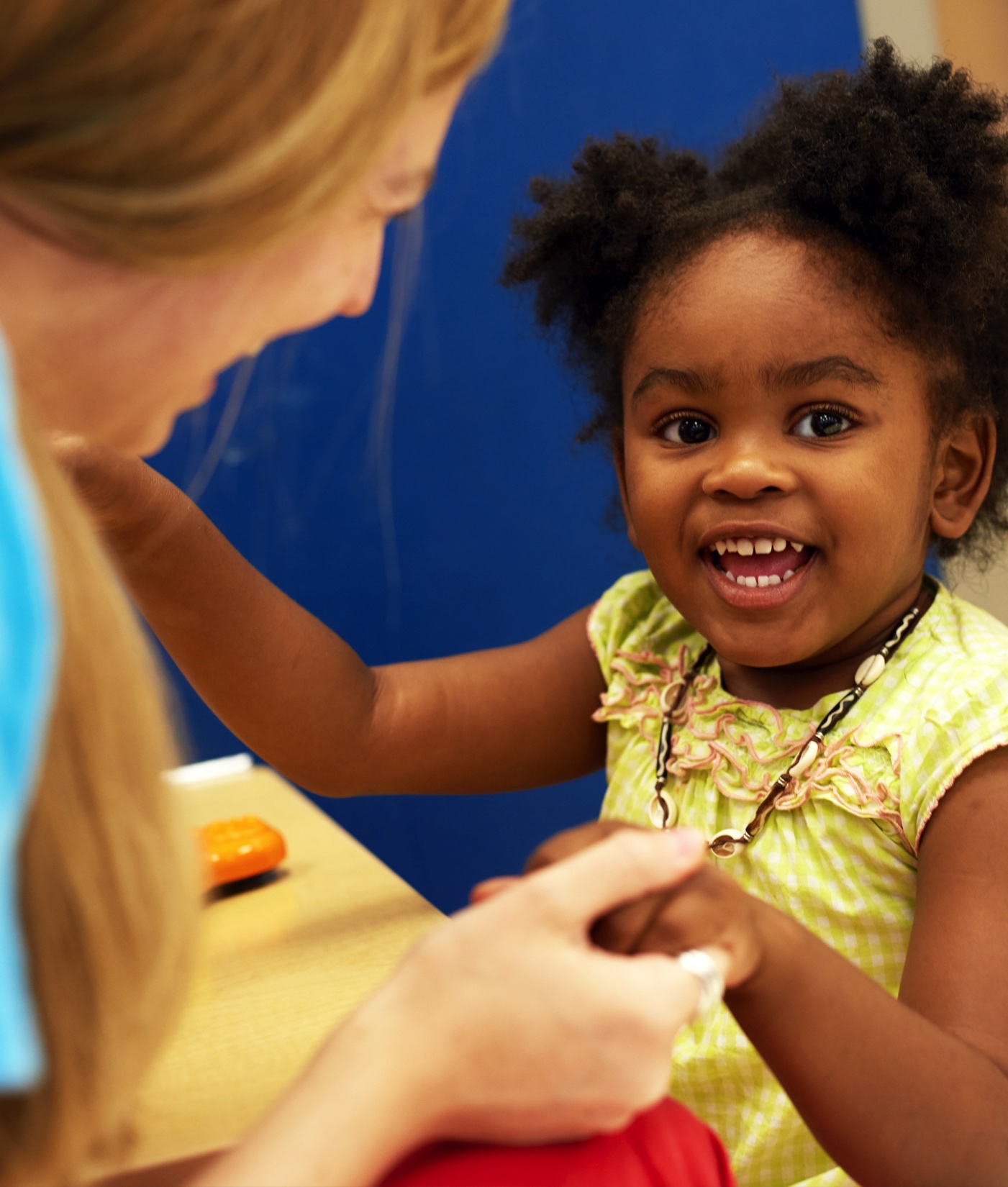 Photo + Overlaid Text
(with area for description)
Convergence of passion, culture, medicine, 
technology and engineering
COLLABORATION
Divider Slide
FOR ONSCREEN ONLY
Divider Slide
10